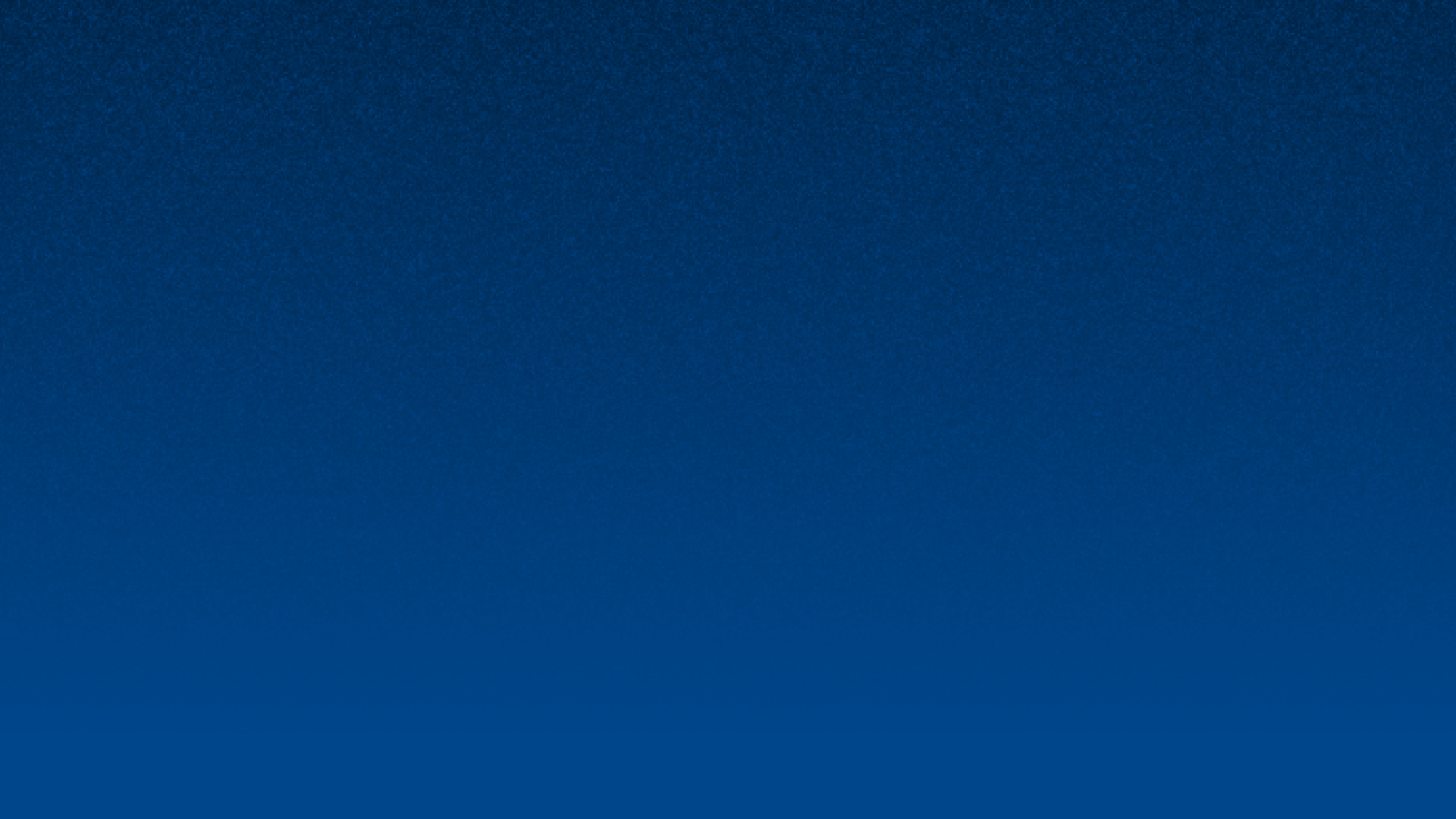 M ON T H	DD
2022
P R E S EN TER	N A M E
MAIN TITLE
SECOND LINE
SUBTITLE OR FURTHER DESCRIPTION, AS NECESSARY – CAN BE MULTIPLE LINES
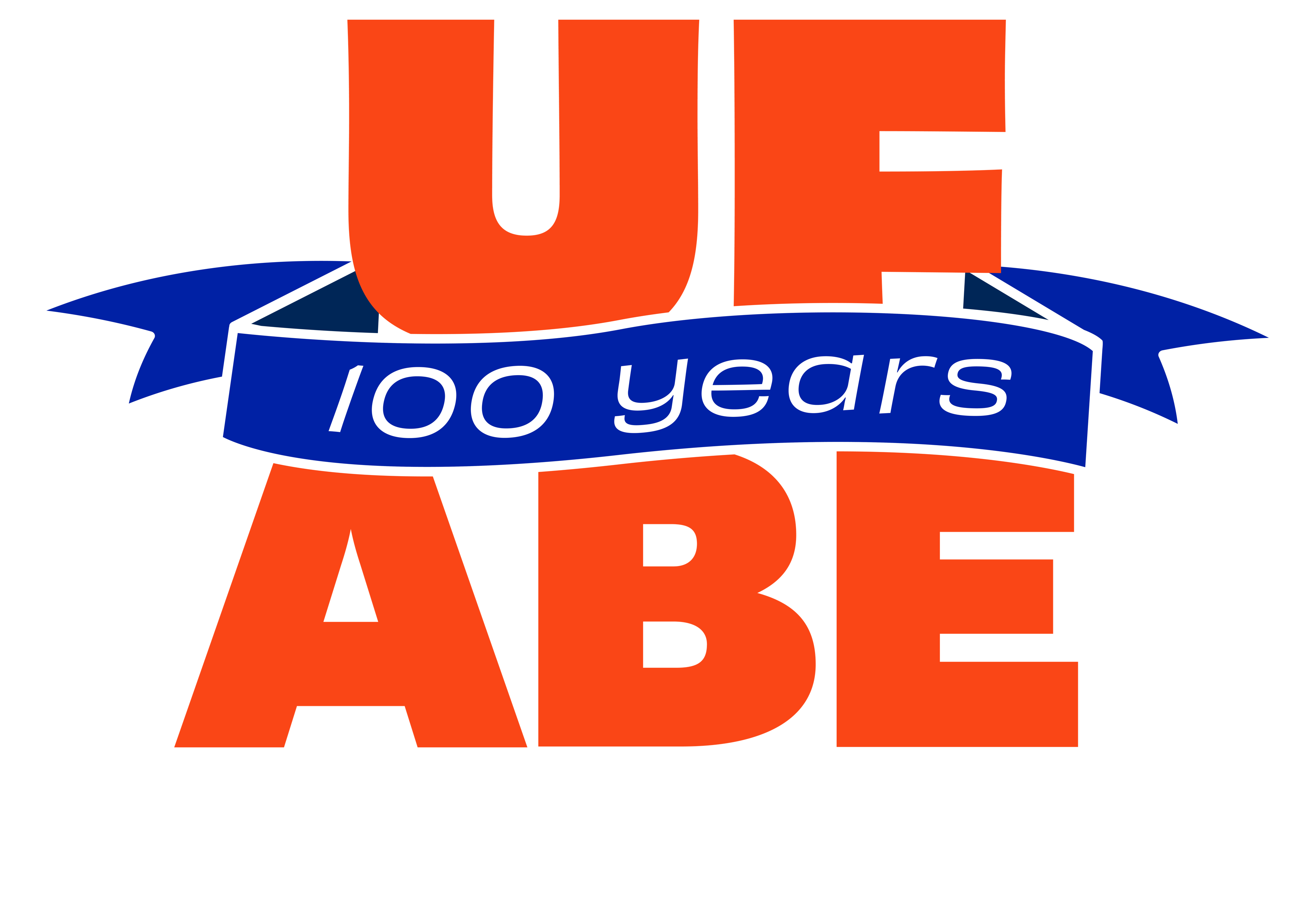 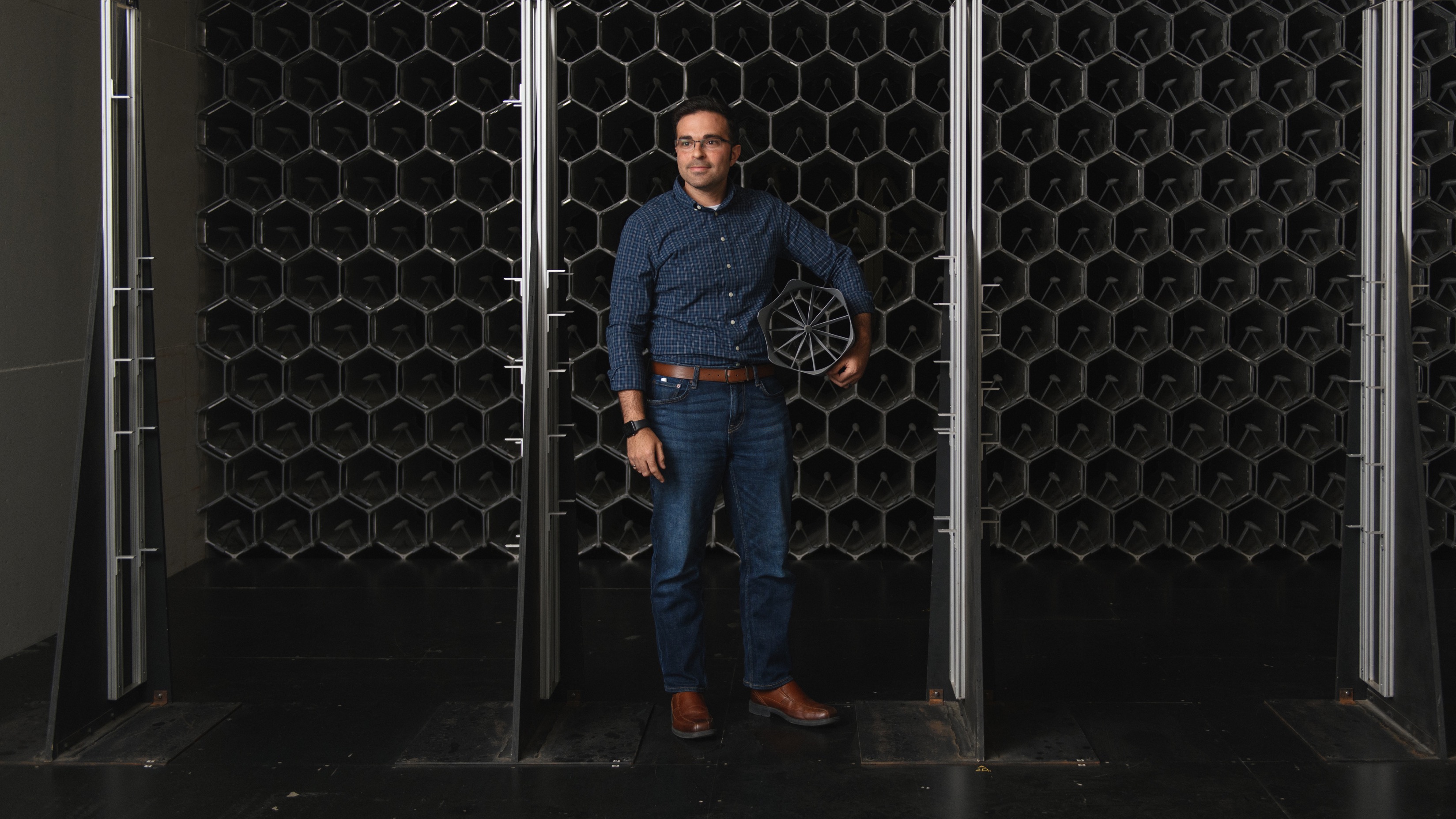 T I T L E	S E T U P	L I N E
M A I N	T I T L E	L I N E
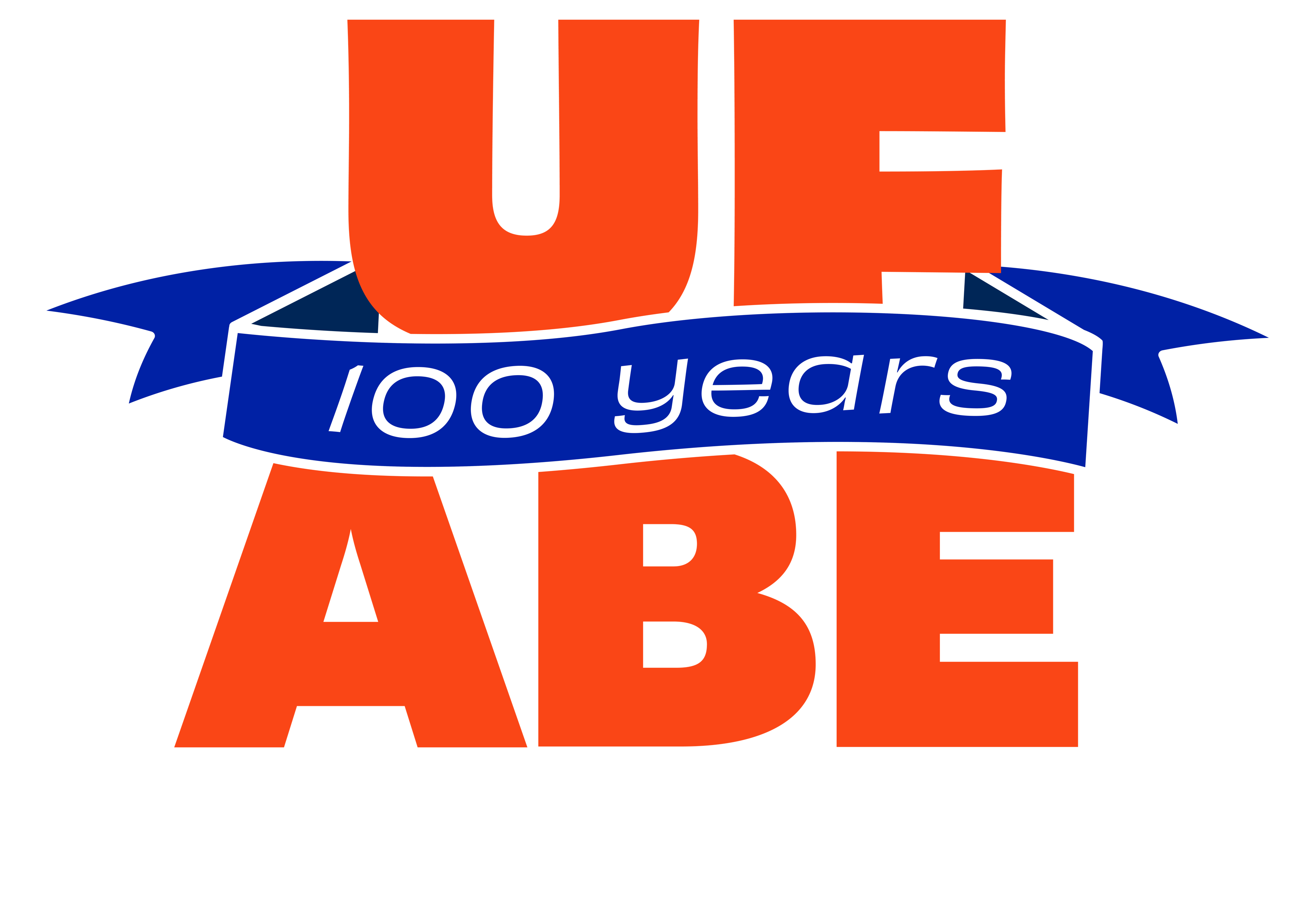 M O N T H	D D ,	2022
P R E S EN T ER	N A M E
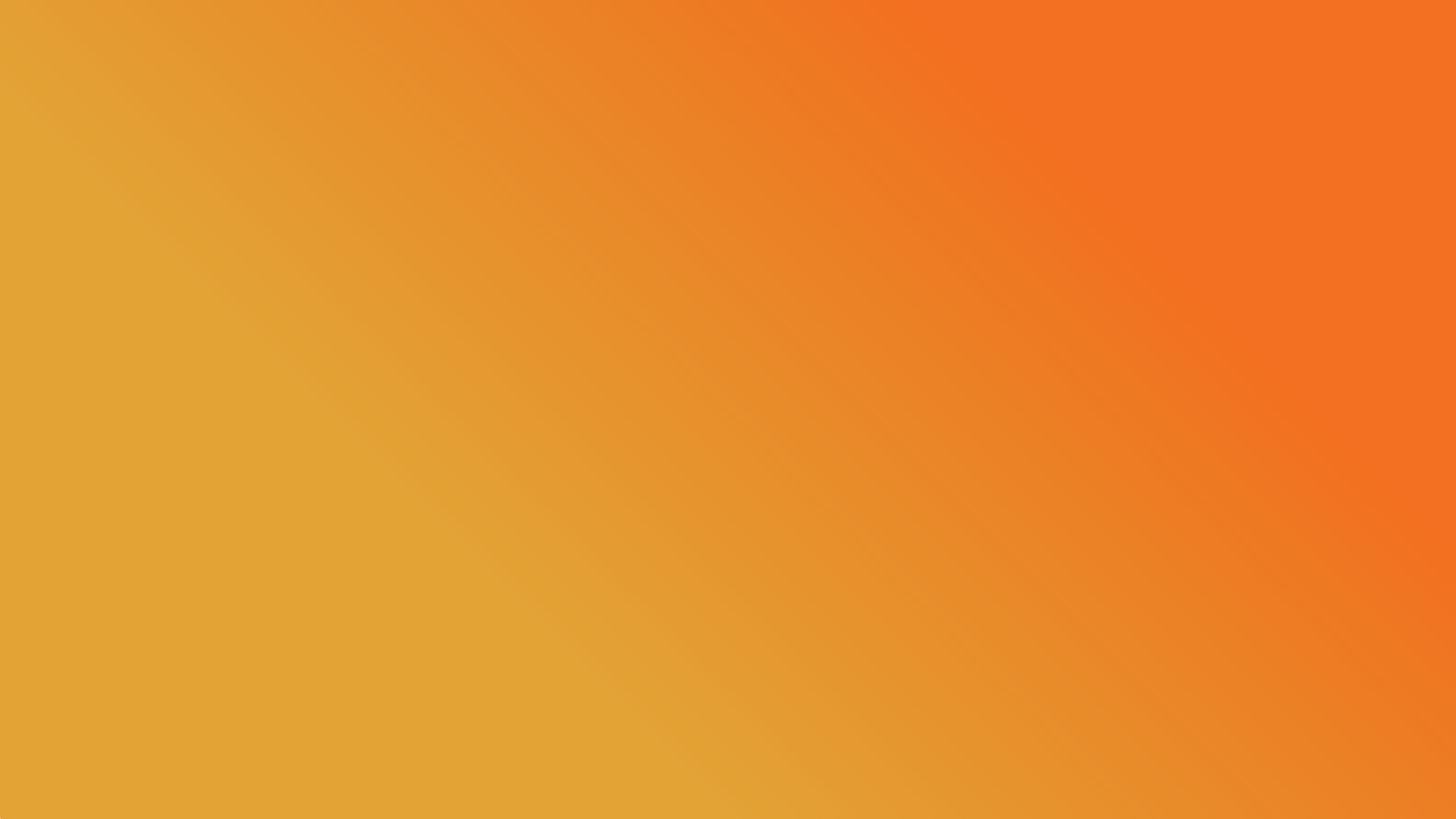 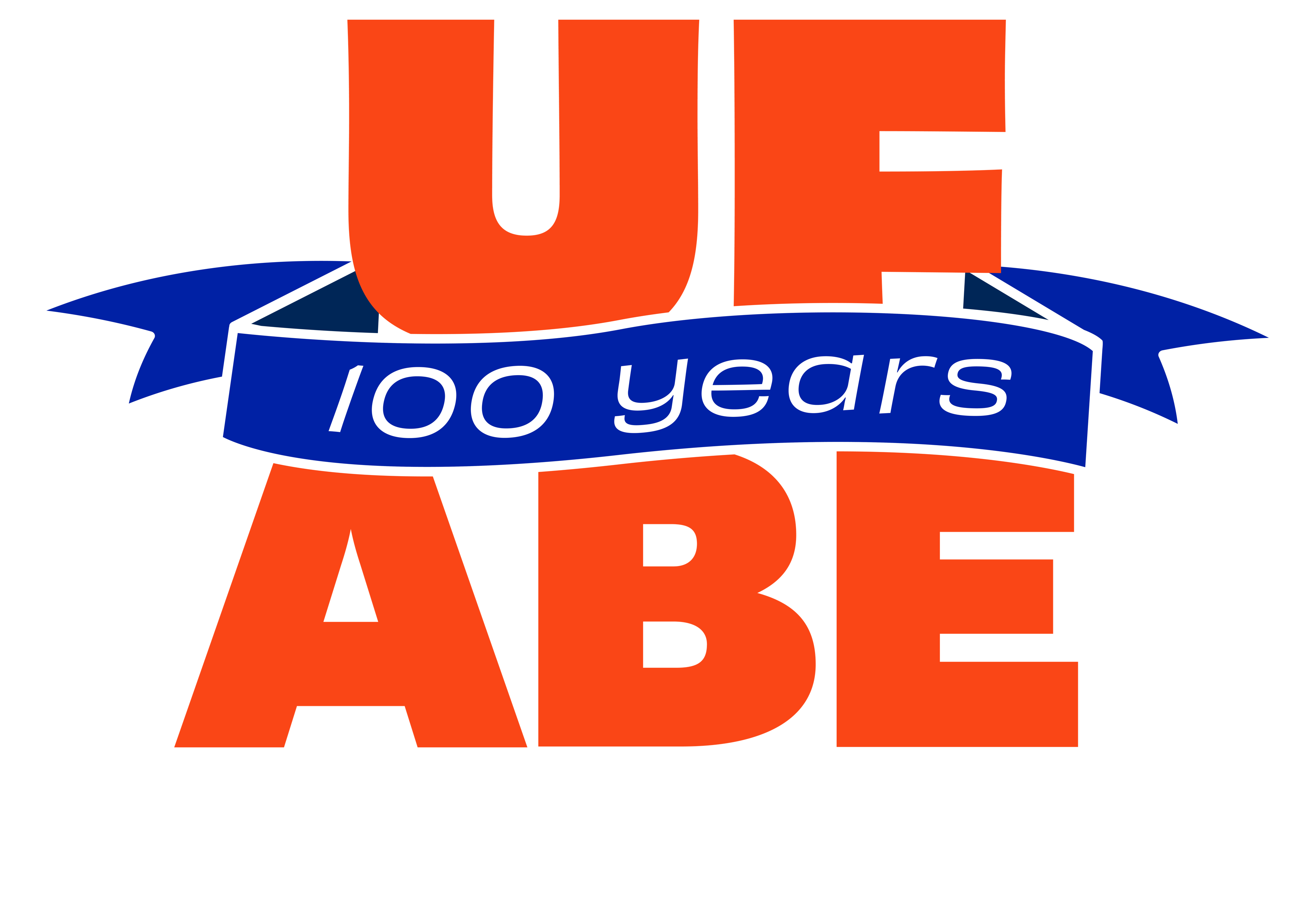 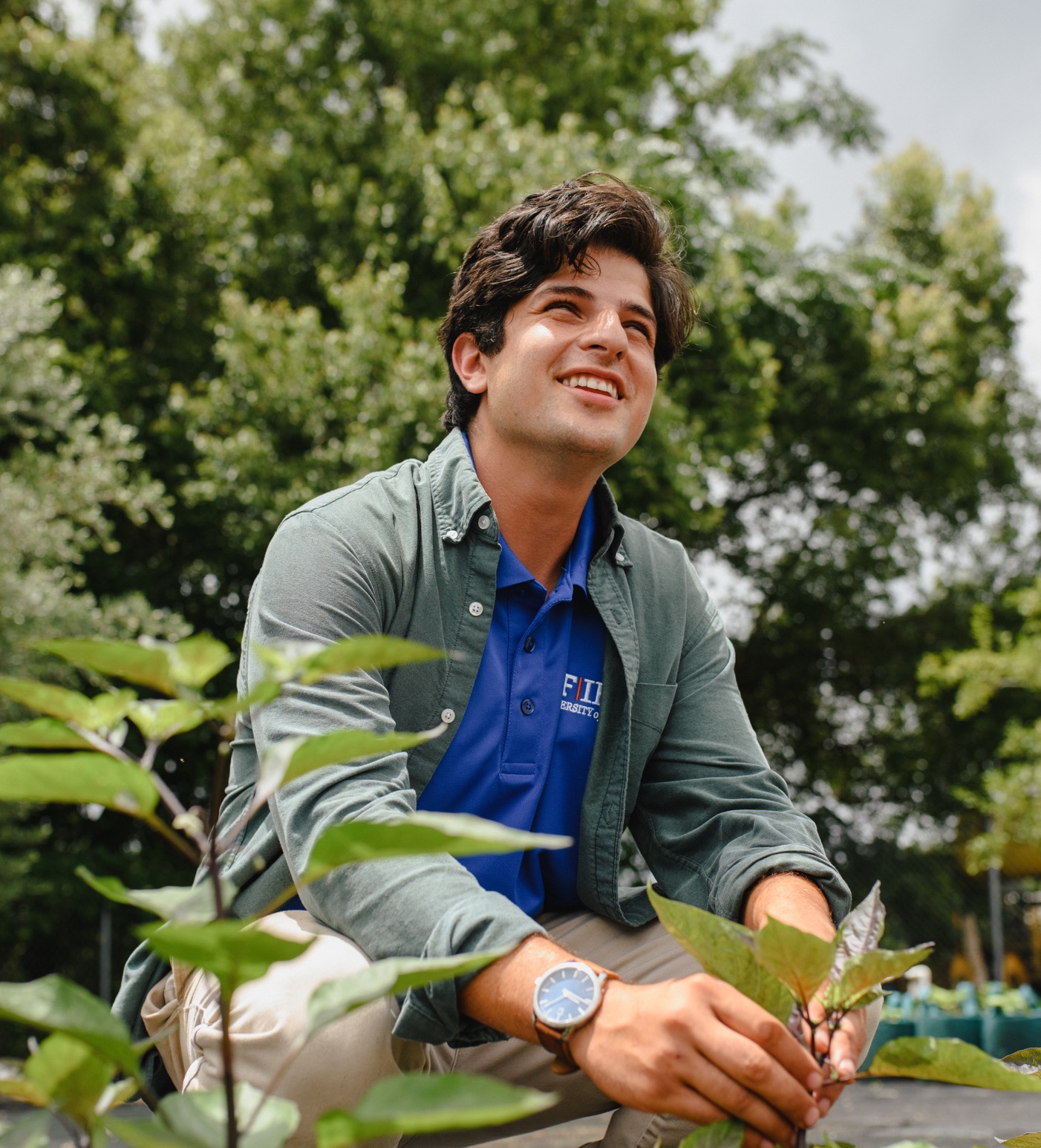 MAIN TITLE
SECOND LINE  THIRD LINE
S U B TI TL E	O R	F U R TH ER 
D E S C R I P T I O N,	A S	N E C E S S A RY	–  C A N	B E	M U LT I P L E		L I N E S
M O N T H	D D ,	2021 
P R ESE N T E D BY  N A M E
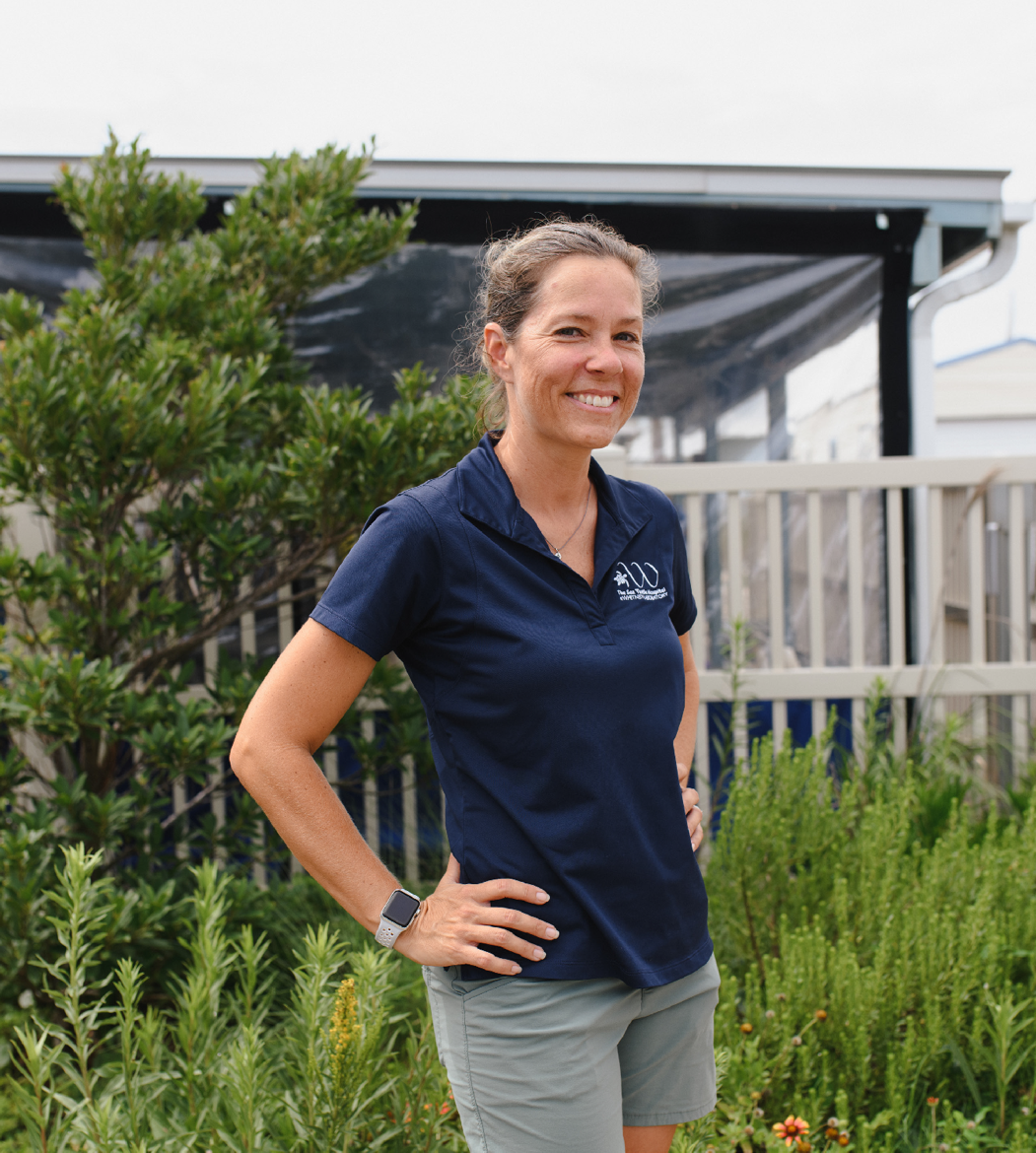 I	N	T	R	O	D	U	C	T	I	O	N
FIRS T	L AS T N A ME
Primary Title Line
SECOND TITLE LINE IF NEEDED
4
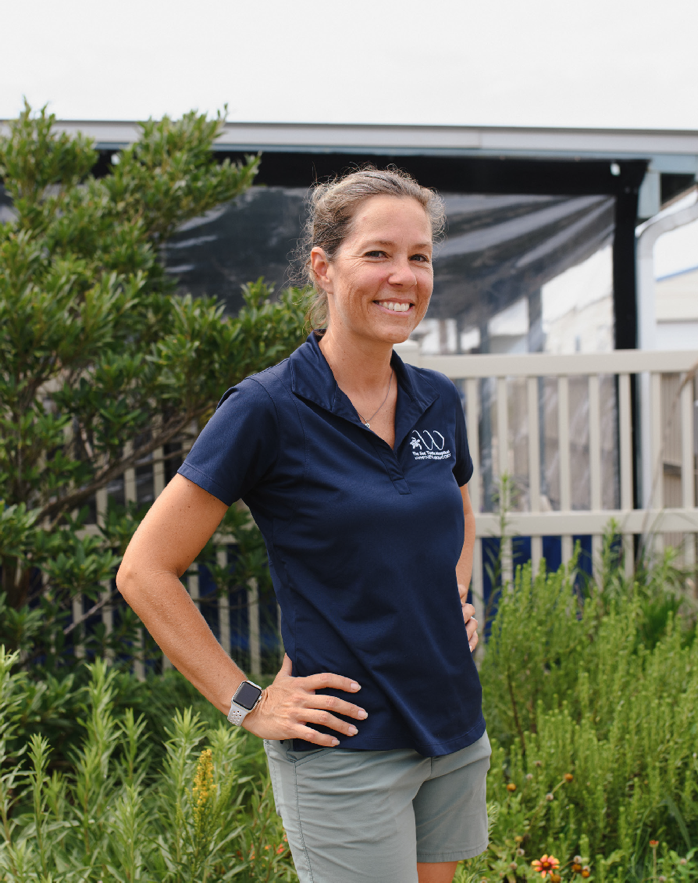 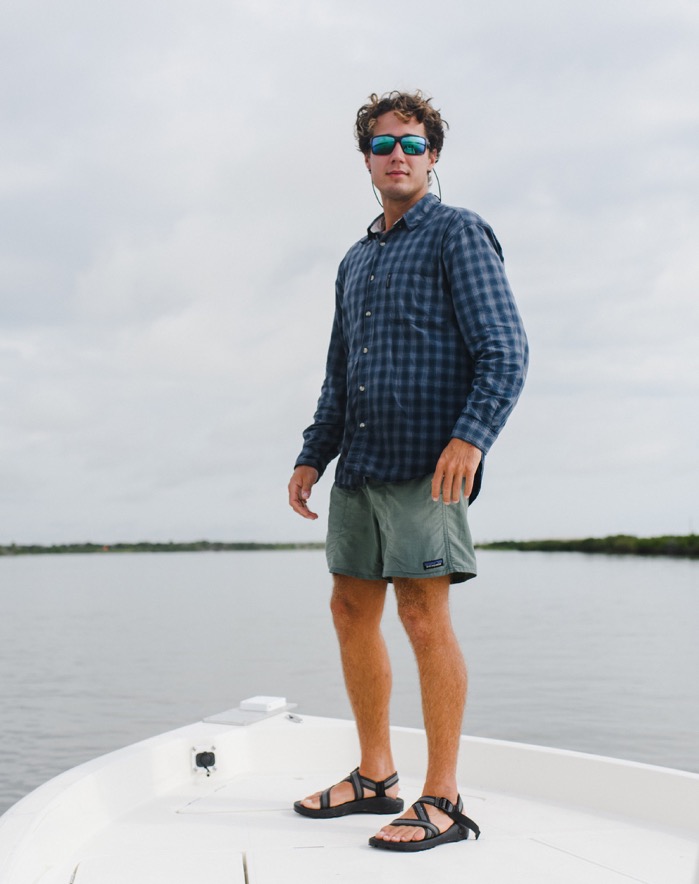 I	N	T	R	O	D	U	C	T	I	O	N	S
FIRS T	L AS T N A ME 
Title Primary Line  Second Line If Needed
FIRS T	L AS T N A ME 
Title Primary Line  Second Line If Needed
5
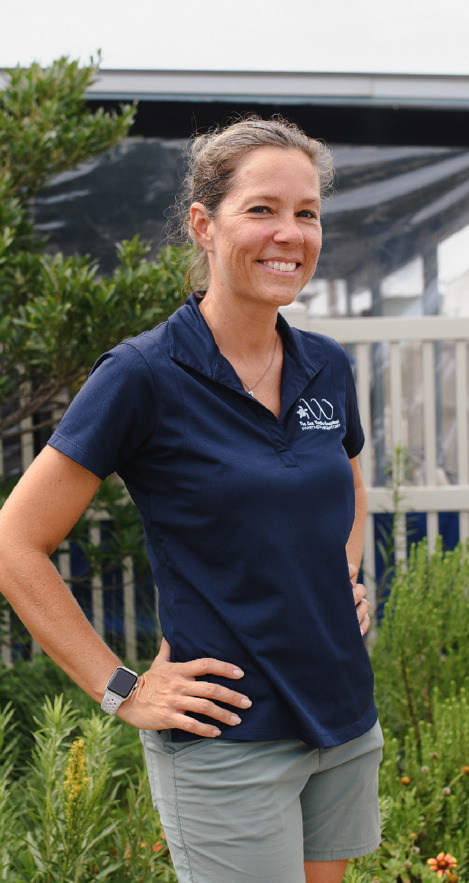 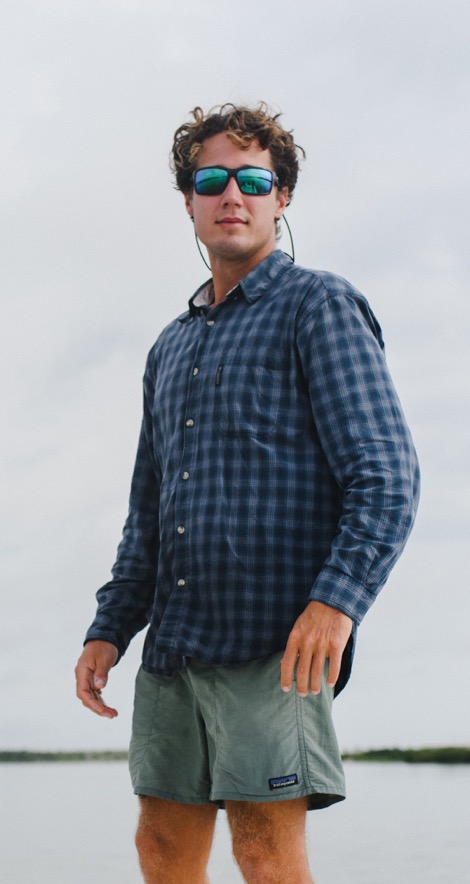 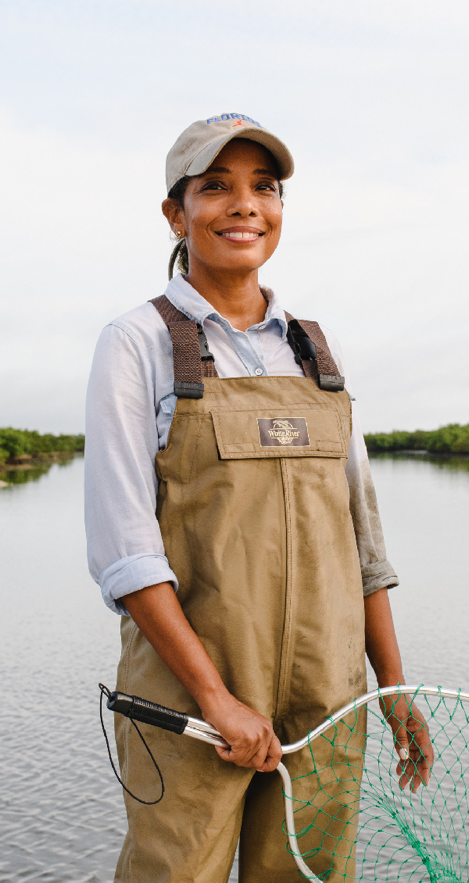 I	N	T	R	O	D	U	C	T	I	O	N	S
FIRS T
L AS T NAME
Title Primary Line  Second Line If Needed
FIRS T
L AS T NAME
Title Primary Line  Second Line If Needed
FIRS T
L AS T NAME
Title Primary Line  Second Line If Needed
6
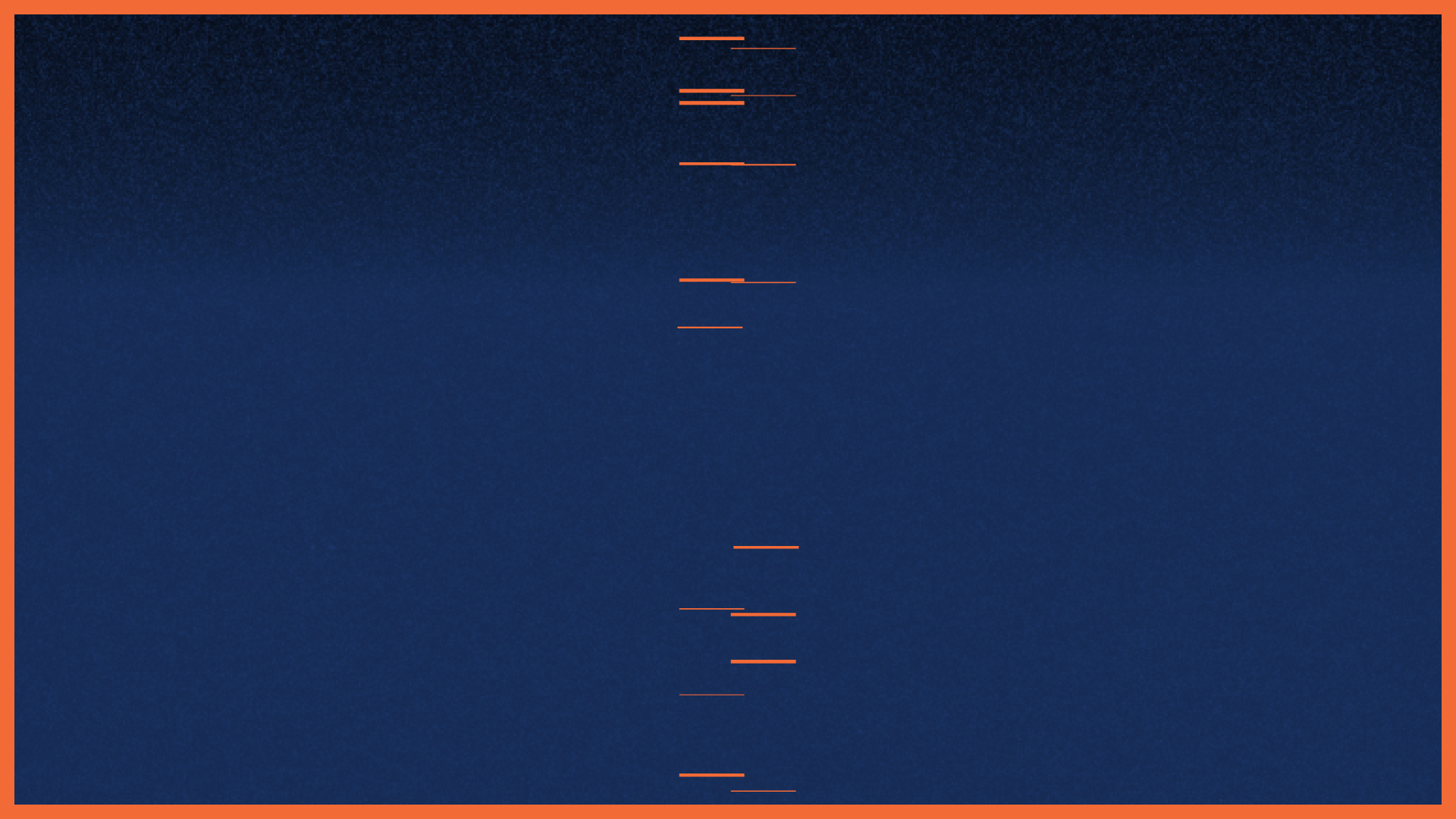 SECTION	ONE
SECTION
TITLE
7
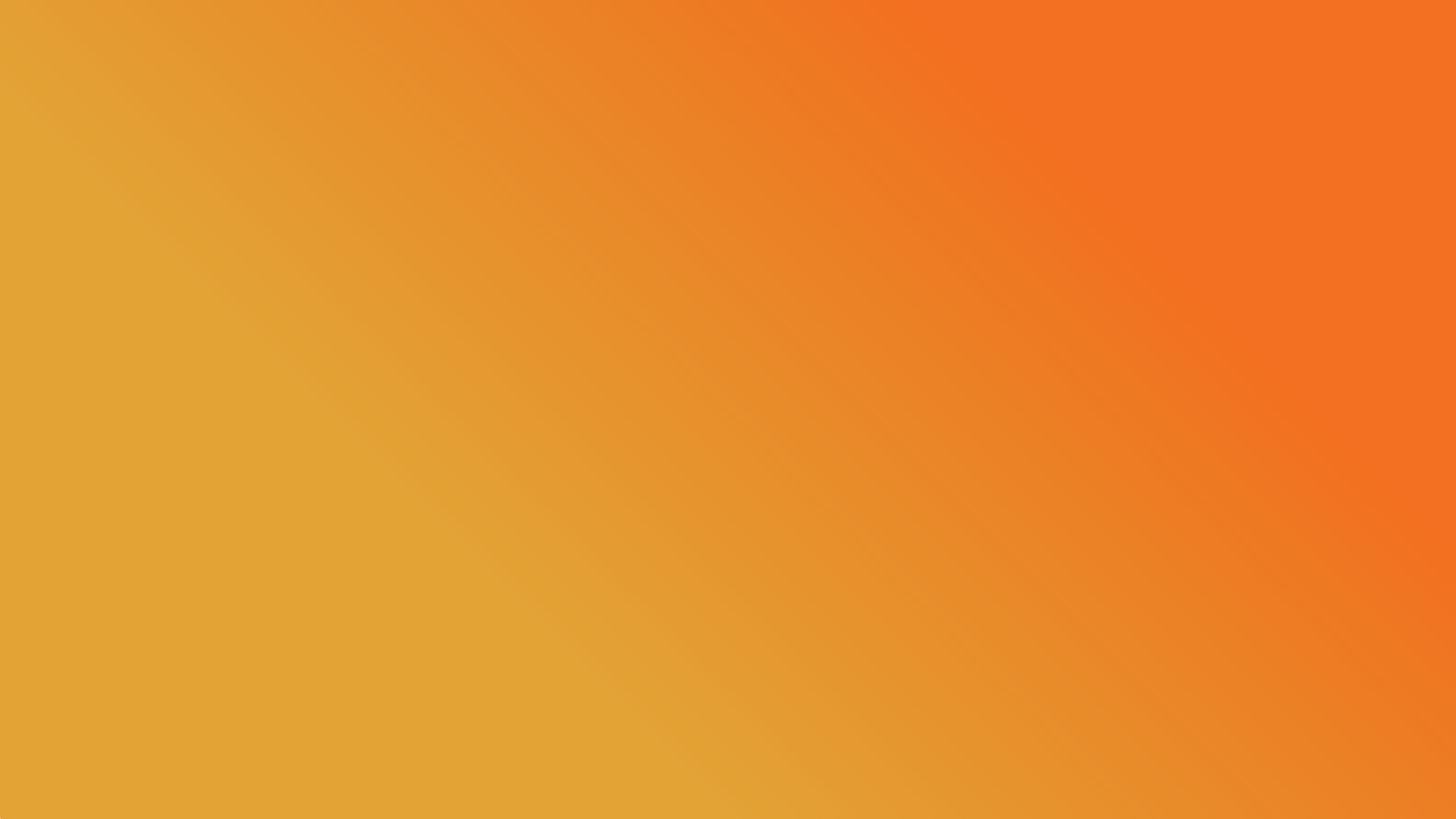 SECTION	ONE
SECTION
TITLE
8
This slide is a section setup slide. Here you  can use some copy to setup the topic at hand,  provide some background context, or provide  other helpful information.
Aborrum alibus unt intur? Ut odiores equatem rat aute  sit, andae delluptat odicipis pliquidus molupta doles  soluptatqui adi aut lam eat dolo exereperum alitium  sed eatem velit aut est ut recab ide nus estio dus,  oditatur? Et pratur rem arum atis auta delignate nobis
dolecaborum, in res doluptat est voluptate nos am facea  doluptu sanditia volum, non expeditatior alit evelit.
S E C T I O N	#
SECTION  TITLE
Covered in this section:
Section Item	|	Section Item	|	Section Item  Section Item	|	Section Item
9
D O C U M E N T	T I T L E	|	S E C T I O N	T I T L E
This slide is a section setup slide. Here you  can use some copy to setup the topic at hand,  provide some background context, or provide  other helpful information.
Aborrum alibus unt intur? Ut odiores equatem rat aute  sit, andae delluptat odicipis pliquidus molupta doles  soluptatqui adi aut lam eat dolo exereperum alitium  sed eatem velit aut est ut recab ide nus estio dus,  oditatur? Et pratur rem arum atis auta delignate nobis
dolecaborum, in res doluptat est voluptate nos am facea  doluptu sanditia volum, non expeditatior alit evelit.
S E C T I O N	#
SECTION  TITLE
Covered in this section:
Section Item	|	Section Item	|	Section Item  Section Item	|	Section Item
10
D O C U M E N T	T I T L E	|	S E C T I O N	T I T L E
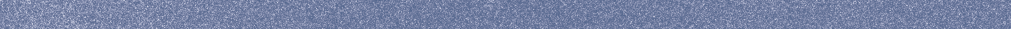 SLIDE TITLE  LINE TWO
Section Header Here
SHORT LIST TITLE HERE
Bullet point list item goes here
Bullet point list item goes here
Bullet point list item goes here
Bullet point list item goes here
Bullet point list item goes here
Bullet point list item goes here
Body copy can go here. Ma conse  et, tem faccum faccab ium arita  dolupta tiissequia erferro doluptati  abores mi, atur, verferc ilitatqui atio  expla nisqui re cusae pa cus expere  voluptati volupta tiuntur adit
11
D O C U M E N T	T I T L E	|	S E C T I O N	T I T L E
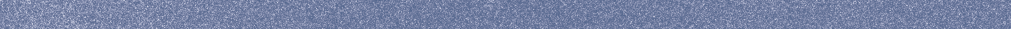 SLIDE TITLE  LINE TWO
Section Header Here
Body copy can go here. Ma conse et, tem faccum  faccab ium arita dolupta tiissequia erferro doluptati  abores mi, atur, verferc ilitatqui atio expla nisqui re  cusae pa cus expere voluptati volupta tiuntur adit  Solorum expliciet exceseq uiaepudit voles voles cus.  On non consed enditaeptia perit utem. Exerovit ero  consers peliquas iures des restrum aciae excea non  reicidi tisquis pore pratur? Quis aperum commolo.
Ri re plitatis sitis eatatia volupis enimi, con pos el  il ipsanda am fugitem alitibus, unt et rectoribus,  aut qui od quam fugia prora ne re etur moluptas  duntissus ant volupta tquaspellab ist, cus adignat  urerisi qui cus voluptatin nossi ut pos si dolupta  posam quid eum unt venis minvellupti consed
mosame nonsequo qui optae et lab ius eiunt estibea  temoditisqui cusant odi quibusaepror aborecta.
12
D O C U M E N T	T I T L E	|	S E C T I O N	T I T L E
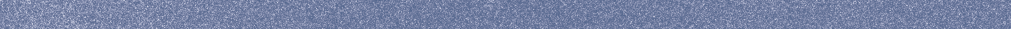 SLIDE TITLE  LINE TWO
Section Header Here
Bullet point list item goes here
Bullet point list item goes here
Bullet point list item goes here
Bullet point list item goes here
Bullet point list item goes here
Bullet point list item goes here
Bullet point list item goes here
Bullet point list item goes here
Bullet point list item goes here
Bullet point list item goes here
Bullet point list item goes here
Bullet point list item goes here
13
D O C U M E N T	T I T L E	|	S E C T I O N	T I T L E